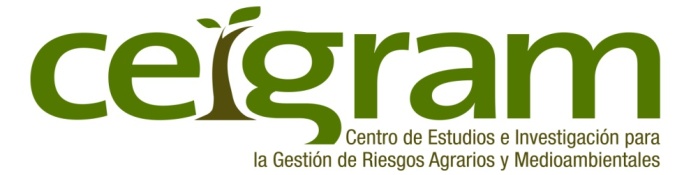 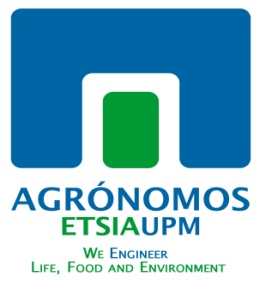 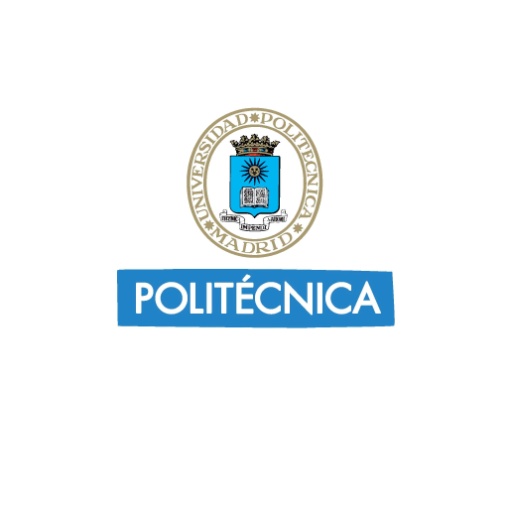 Medidas de adaptación y mitigación al cambio climático en la nueva PAC
Isabel Bardají Azcárate 
isabel.bardaji@upm.es
Cambio Climático y Agricultura
Adaptación
Cambio Climático
Agricultura
Mitigación
Interacción entre mitigación y adaptación
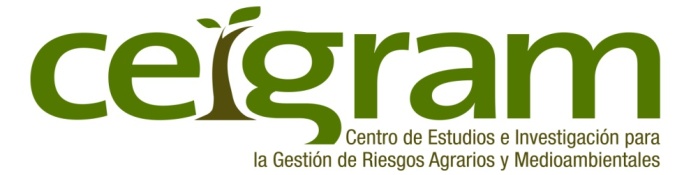 Algunos Conceptos
Mitigación: Intervención humana para reducir las fuentes o mejorar los sumideros de GEI.

Adaptación: Acción que reduce la vulnerabilidad de los sistemas ante los efectos del CC
Capacidad adaptativa: aptitud de un sistema para responder eficazmente a la variabilidad y cambio climático 
Exposición: Presencia en lugares que pueden ser negativamente afectados  
Sensibilidad: Grado en el que un sistema es afectado por la variabilidad o el cambio climático
Vulnerabilidad: Predisposición a ser negativamente afectado 
Resiliencia: Capacidad de un sistema para absorber las perturbaciones, manteniendo su estructura y forma de funcionamiento, así como la capacidad para adaptarse a los cambios 

Mala-adaptación: Acción que aumenta la vulnerabilidad de los sistemas ante los efectos del CC
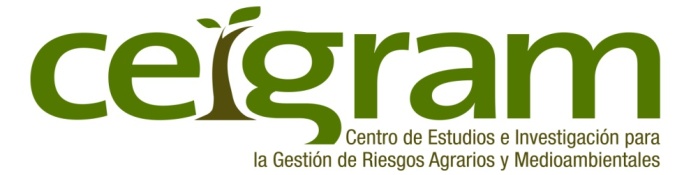 Efectos de la agricultura sobre el cambio climático
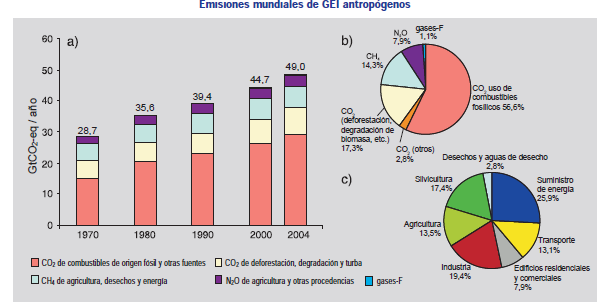 A nivel mundial, la Agricultura representa el 13,5% de las emisiones totales de gases de efecto invernadero (GEI) y cerca del 60% de las emisiones distintas del dióxido de carbono (CO2): 50% de las emisiones globales de metano (CH4) y 60-80% de las emisiones de óxido nitroso (N2O).
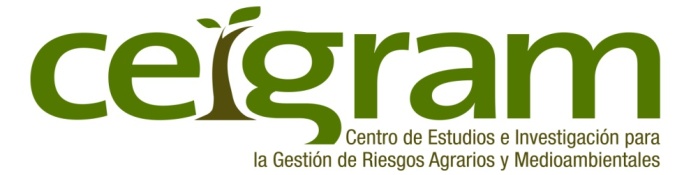 Fuente: IPCC (2007): Cambio climático 2007: Informe de síntesis
Efectos de la agricultura sobre el cambio climático
Negativos: Emisiones de GEI 
CO2: Utilización de energía y combustibles fósiles
N2O: Utilización abonos nitrogenados, quema rastrojos, estiércol y purines 
CH4: Fermentación entérica rumiantes, cultivos bajo agua, quema rastrojos, estiércol y purines 

Positivos: Captación de carbono. Sumideros
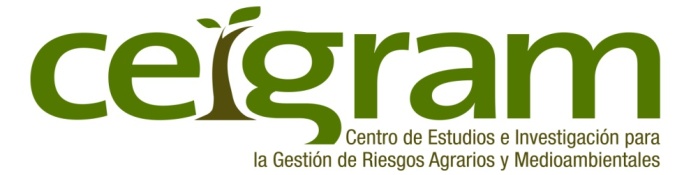 Acciones de mitigación
Sinergia entre medidas de mitigación y desarrollo sostenible
Reducción de emisiones:
Reducción utilización abonos nitrogenados 
Gestión de residuos 
Gestión del agua 
Gestión de estiércol y purines  
Cambios en la formulación de dietas en alimentación animal
Utilización de fuentes renovables de energía 

Aumento de la captación de carbono (sumideros de C) : 
Forestación y reforestación 
Gestión de suelo
Gestión de pastos 
Gestión de bosques 
Cubiertas vegetales
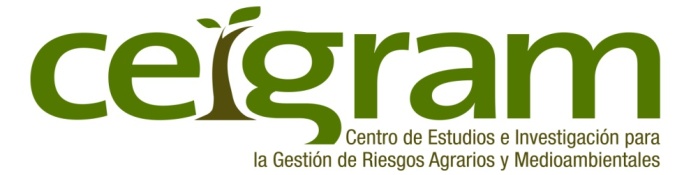 Efectos del cambio climático sobre la agricultura
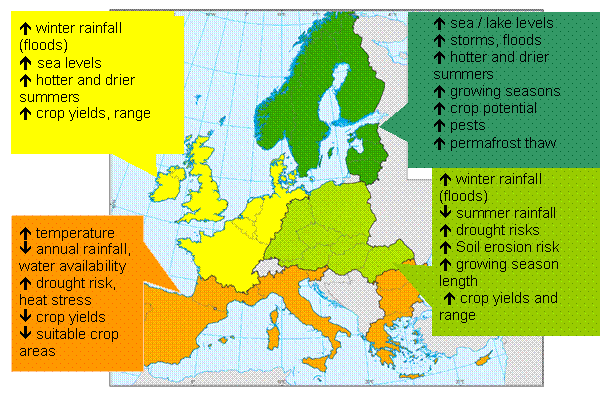 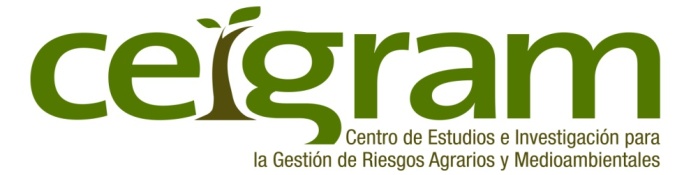 Efectos del cambio climático sobre la agricultura
Menor disponibilidad de agua
Mayor frecuencia de períodos secos 
Mayor ocurrencia de eventos extremos 
Mayores temperaturas
Menores precipitaciones
Disminución y aumento de la variabilidad de rendimientos
Cambios de periodos de crecimiento en cultivos 
Variación fechas de floración frutales 
Modificaciones localizaciones óptimas de cultivos 
Cambios disponibilidades hídricas 
Degradación de suelos 
Aridez y erosión 
Stress de calor en la ganadería 
Plagas y enfermedades
Los modelos predicen gran variabilidad regional: análisis de territoralización de impactos
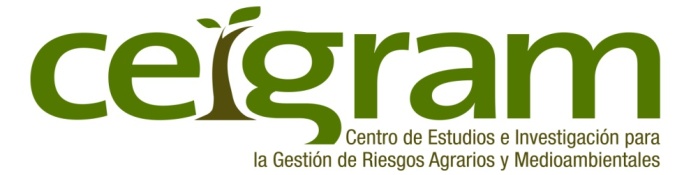 Acciones de adaptación
Acciones que son adoptadas sin apoyo: 
Modificaciones fechas de siembra o recolección 
Cambios a cultivos menos demandantes de agua 
Acciones que requieren apoyos 
Incentivos 
Capacitación y capital humano 
Seguros agrarios
Acciones de adaptación
Tipos de acciones: 
Adaptación o ajuste 
Reducir la exposición 
Aumentar la capacidad de adaptación
Reducir la vulnerabilidad 
Evitar la mala-adaptación  
Enfoques:  
Escala: Explotación agraria, local, región…
Tiempo: corto /medio /largo plazo 
Coste: reducido / medio / elevado
Basadas en la tecnología (inversiones)
Basadas en infraestructuras  
Basadas en la gestión y/o el comportamiento (capital humano)
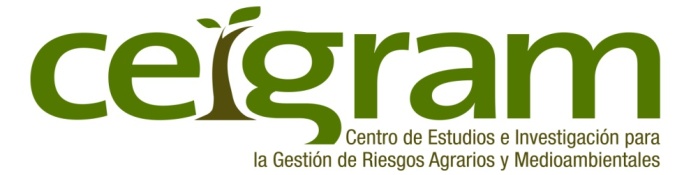 Cuestiones relevantes para la PAC
¿Cómo contribuir a la disminución de GEI? 
¿Cómo aumentar la captación de C?
Mitigación
¿Cómo evitar las posibles consecuencias negativas de acciones emprendidas como consecuencia de la orientación a los mercados?
Mala-adaptación
¿Cómo fortalecer la capacidad de adaptación de los productores a corto y largo plazo a los efectos del cambio climático?
Capacidad adaptativa
¿Cómo incentivar la adopción de medidas que no pueden ser afrontadas por los productores sin apoyo?
Adaptación
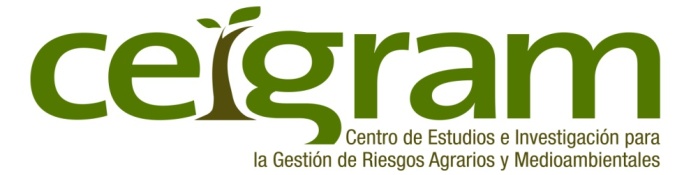 Instrumentos de la PAC para la mitigación y la adaptación al CC
Mitigación
Pilar I:
Pago único: 
Componente del pago para prácticas agrícolas beneficiosas para el clima y el medio ambiente: Pago “verde” o “greening”
Diversificación de cultivos
Mantenimiento de pastos permanentes
Superficies de interés ecológico (EFA)
Prácticas equivalentes: 
Compromisos bajo medidas agroambientales y climáticas de desarrollo rural
Regímenes de certificación ambiental regionales o nacionales
Cultivos permanentes
Agricultura ecológica
Condicionalidad reforzada hacia el cambio climático
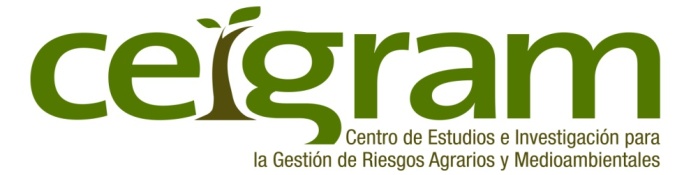 Instrumentos de la PAC para la mitigación  y adaptación al CC
Pilar II
Objetivos de la ayuda al Desarrollo Rural: 
Competitividad de la agricultura; 
Gestión sostenible de los recursos naturales y la acción por el clima; 
Desarrollo territorial equilibrado de las áreas rurales
Prioridades: 
Fomentar la transferencia de conocimientos e innovación
Mejorar la viabilidad de las explotaciones agrarias y la competitividad
Fomentar la organización de la cadena alimentaria, incluyendo la transformación y comercialización de los productos agrarios, el bienestar animal y la gestión de riesgos en el sector agrario,
Restaurar, preservar y mejorar los ecosistemas relacionados con la agricultura y la silvicultura
Promover la eficiencia de los recursos y fomentar el paso a una economía baja en carbono y capaz de adaptarse al cambio climático
Fomentar la inclusión social, la reducción de la pobreza y el desarrollo económico en las zonas rurales,
Objetivos transversales
Medio ambiente / Adaptación y mitigación al cambio climático / Innovación
Programas de Desarrollo Rural
22 Medidas
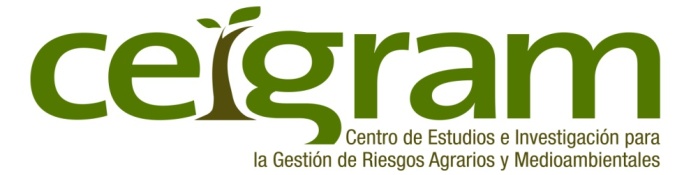 Pilar II: Programas de Desarrollo Rural
Deben definir una estrategia para alcanzar los objetivos de acuerdo con las prioridades 


Es necesario demostrar que se integra un planteamiento adecuado para realizar las prioridades en materia de adaptación al cambio climático


Pueden incluir subprograma temáticos (ej: específico para adaptación y mitigación al CC) (cofinanciación adicional del 10%) 


Las medidas incluidas deben contribuir a una o varias prioridades
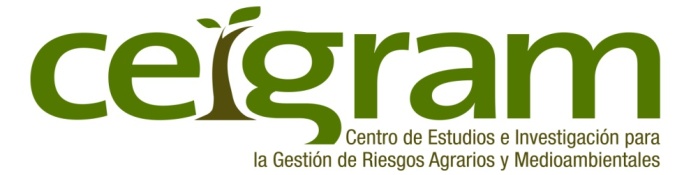 Programas de Desarrollo Rural: Algunas medidas relevantes en el sector agrario
Transferencia de conocimientos y actividades de información 
Servicios de asesoramiento, gestión y sustitución de explotaciones agrarias 
Inversiones en activos fijos 
Reconstitución del potencial de producción agrícola dañado por desastres naturales e implantación de medidas preventivas 
Servicios básicos y renovación de poblaciones en las áreas rurales (energías renovables) 
Agroambiente y clima 
Agricultura ecológica 
Pagos al amparo de Natura 2000 y de la Directiva Marco del Agua 
Gestión de riesgos 
Cooperación 
Asociaciones Europeas de Innovación (EIP)
Ventajas, inconvenientes y potencial de cada una de esta medidas de cara a las necesidades de adaptación
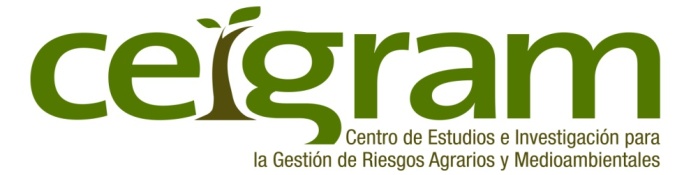 Programas de Desarrollo Rural: Algunas medidas relevantes en el sector agrario
Transferencia de conocimientos y actividades de información
Adquisición de competencias
Actividades de demostración e información   
Servicios de asesoramiento, gestión y sustitución de explotaciones agraria: 
Se incluye el asesoramiento para la mejora de la capacidad de adaptación al cambio climático 
La Gestión de Riesgos: 
Seguros agrarios
Nuevas modalidades de seguros de ingresos o rentas
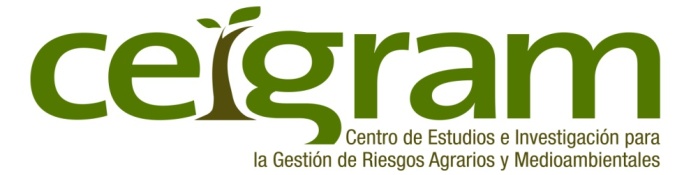 Programas de Desarrollo Rural: Algunas medidas relevantes en el sector agrario
Inversiones en activos fijos (explotaciones e industria agroalimentaria) 
Mejora eficiencia uso del agua
Mejora sistemas de riego  
Instalaciones almacenamiento agua 
Mejora eficiencia energética 
Instalación de mallas o redes antigranizo 
Climatización y acondicionamiento naves ganaderas 
Nuevas plantaciones con variedades adaptadas
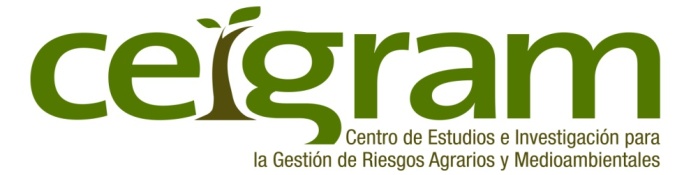 Programas de Desarrollo Rural: Algunas medidas relevantes en el sector agrario
Agroambiente y clima: Ayudas para la adopción de medidas agroambientales o climáticas en las explotaciones  
Es necesario diseñar programa adaptados a las condiciones locales y tipos de sistemas productivos (secanos, regadíos, cultivos permanentes, ganadería extensiva)  
Gestión de suelos y cultivos 
Gestión integrada de plagas 
Gestión de residuos 
Gestión de pastos 
Agricultura de conservación
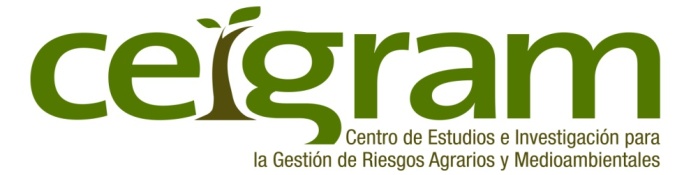 Programas de Desarrollo Rural: Algunas medidas relevantes en el sector agrario
Importancia de la innovación, de la transferencia de conocimientos y de la zonificación
Asociación Europea de la Innovación (EIP) de agricultura productiva y sostenible: 
Grupos Operativos: grupos de actores (agricultores, ONGs, industria, investigadores…) que trabajan en un  proyecto innovador que producen resultados concretos 
Ejemplos: 
Desarrollo de naves ganaderas que reducen las emisiones 
Desarrollo e implantación de técnicas de cultivo que reducen la utilización de fitosanitarios…. 
Adaptación de pastos
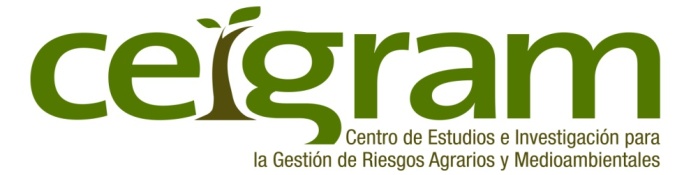 Programas de Desarrollo Rural: Algunas medidas relevantes en el sector agrario
RED EIP: Instrumento de intercambio de información y divulgación.

Cooperación 
Ayudas para la formación de grupos operativos EIP, redes o agrupaciones para emprender acciones conjuntas para la mitigación o adaptación al CC
Intercambio de conocimiento y experiencias 
Fomento de la coordinación y la acción colectiva
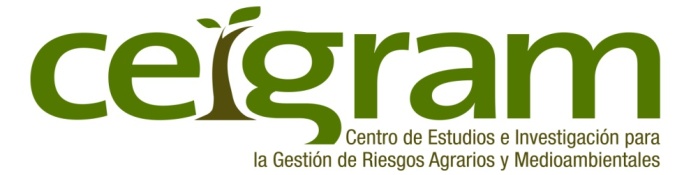 Instrumentos de la PAC para la mitigación y la adaptación al CC
Potencial para evitar la mala-adaptación
Pilar I: 
Las medidas de mercado: 
Organizaciones de productores 
Programas Nacionales de Apoyo sector vitivinícola 
Estrategia Nacional y Programas Operativos en Frutas y Hortalizas
¿Como evitar la “mala adaptación”?
Evaluación de impactos 
Criterios de elegibilidad 
Pilar II: 
Inversiones 
Capacitación
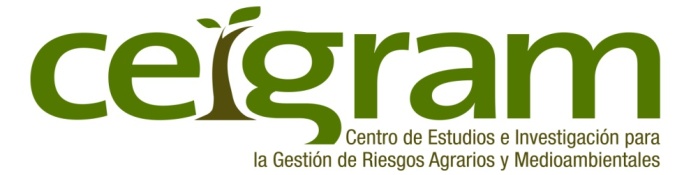 Barreras a la mitigación y adaptación al cambio climático
Aunque es necesario investigar existe tecnología que puede ser aplicada
Los instrumentos existen, pero:  
¿Qué barreras pueden impedir adoptar acciones de mitigación y adaptación al cambio climático? 
Institucionales: 
Voluntad política, resistencia al cambio 
Mala o escasa información y experiencia (instituciones, técnicos, productores..) 
Fallos en la coordinación y articulación entre actores (instituciones, técnicos, productores..) 
Distribución de competencias en las CCAA
Reducida coordinación entre instituciones agrarias y de cambio climático
Técnicas 
Ausencia de conocimientos técnicos (instituciones, técnicos, productores..) 
Sociales: 
Baja percepción de su necesidad  
Falta de conocimiento 
Reducida prioridad 
Económicas: 
Desconocimiento de los costes y beneficios de la adaptación 
Ausencia de evaluación de riesgos locales 
Ausencia de evaluaciones sobre la efectividad de las medidas 
Escasez de recursos
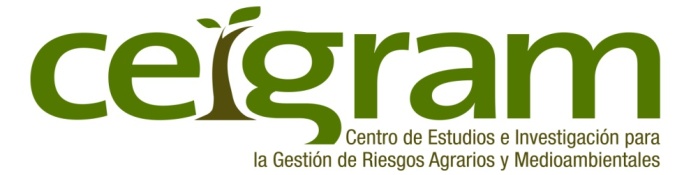 Conclusiones
La nueva PAC ha dado mayor visibilidad a los objetivos climáticos: 
Desafíos para incorporarlos en la acción política

Existen muchos instrumentos para abordar las necesidades derivadas de la adaptación al cambio climático: 
En su mayoría se sitúan en el Pilar II, con mayores limitaciones en el gasto 

La inclusión de la adaptación y mitigación como objetivo transversal implica que debe ser considerada implícitamente en todas las medidas de los programas de DR
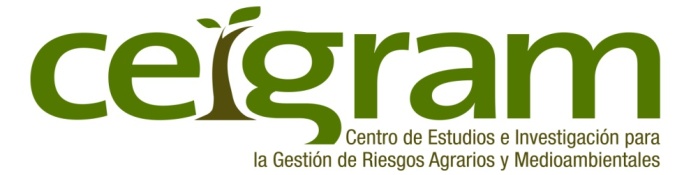 Conclusiones
Los programas de desarrollo rural son los que potencialmente ofrecen mayores posibilidades para apoyar la adaptación al cambio climático: 
Fortaleciendo la capacidad de adaptación, mediante programas de formación e información, o servicios de asesoría, 
Apoyando la realización de medidas concretas, como inversiones en infraestructuras o instalaciones 
Diseñando programas específicos con medidas adaptadas a las condiciones locales. 

Muchas medidas de los programas de Desarrollo Rural implican inversiones que modifican la capacidad de adaptación a largo plazo: 
Es necesario asegurar que no influyen negativamente evitando la “mala adaptación”
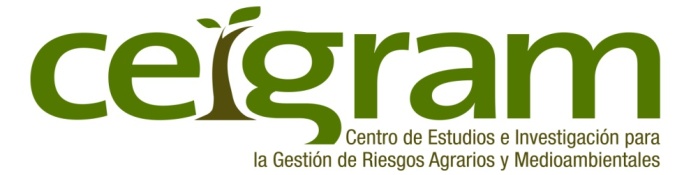 Conclusiones
La inclusión de las medidas de gestión de riesgos en el Reglamento de D.R: 
Importancia de la necesidad de adaptarse a mayores riesgos climáticos 

España debe apoyar un sistema fuerte de seguros agrarios que permita a los productores externalizar los riesgos climáticos. 

Los efectos pueden ser muy distintos a nivel local y requerir medidas adaptadas a esas condiciones: 
Es necesario trabajar para disminuir las lagunas de conocimiento existentes
Importancia de la innovación y de la transferencia de conocimientos (EIP) 

Se requiere mejorar la interlocución entre los distintos agentes
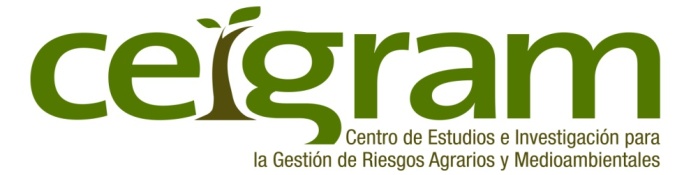 Muchas gracias
isabel.bardaji@upm.es
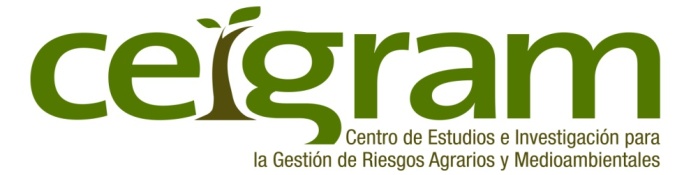